Chapter 07_01Greedy Algorithms
Greedy Technique 

Consider the change-making problem by giving change for a specific amount n with the least number of coins of the denominations  d1 > d2 > … > dm . 
An example: Let the coin denominations be d1 = 25 (quarter),  d2 = 10 (dime),  d3 = 5 (nickel), and  d4 = 1 (penny).  
How would you give change with coins of these denominations of, say, 48 cents?
Greedy technique comes up with the answer 1 quarter, 2 dimes and  3 pennies.
“Greedy” thinking leads to give one quarter because it reduces the least remaining amount to 23 cents. 
The best selection in the next step is one dime, reducing the least remaining amount to 13 cents. 
Giving one more dime reduce the least remaining amount to        3 cents which are to be given with three pennies.
Greedy Technique
 
Consider the change-making problem by giving change for a specific amount n with the least number of coins of the denominations  d1 > d2 > … > dm . 
An example: Let coin denominations be d1 = 25 (quarter),  d2 = = 10 (dime),  d3 = 5 (nickel), and  d4 = 1 (penny).  
Using Greedy Technique, how would you give change with coins of these denominations of, say, 48 cents?
Using  1Q first,  	48 – 25 = 23
Using  1D,     		23 – 10 = 13
Using  1D, 		13 – 10 = 3
Using   1P, 		3 – 1 = 2
Using   1P, 		2 – 1 = 1
Using   1P, 		1 – 1 = 0
Conclusion: Using 1Q, 2D and 3P (6 items.)
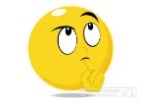 Dynamic Programming
Consider the same change-making problem by giving change for a specific amount n with the least number of coins of the denominations  d1 > d2 > … > dm . 
An example: Let coin denominations be the same, d1 = 25 (quarter),  d2 = = 10 (dime),  d3 = 5 (nickel), and  d4 = 1 (penny).  
       Using dynamic programming, how would you give change with coins of these 
       denominations of, say, 48 cents?

Using dynamic programming, apply the following formula:
	F(n) = minj: n ≥dj  { F(n – dj ) } + 1 for n > 0       …………… 8.4
	F(0) = 0.



       The solution is F(48)  = min{F(48-1), F(48-5), F(48-10), F(48-25)} + 1
                                          = F(47) + 1 or F(43) + 1 or F(38) + 1 or F(23) + 1
		             = {{1Q, 2 D, 2 P} + {1P}} or {{1Q, 1D,1N, 3P} + 1N} 
                                              or {{1Q, 1D, 3P} + {1D}} or {{2D, 3P} + {1Q}} 
                                          = {1Q, 2D, 3P}
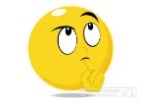 Greedy Technique

For this given example, is the solution to the instance of the change-making problem optimal with respect to these given coins denominations? 

For greedy technique, yes, it is.  
We can prove that the greedy algorithm yields an optimal solution for every positive integer amount n with these coins denominations, d1 = 25 (quarter),  d2 =  10 (dime),  d3 = 5 (nickel), and  d4 = 1 (penny). 
The dynamic programming yields an optimal solution to the instance of the change-making problem.
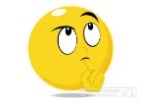 Greedy Technique

Given the coin denominations, e.g., d1 = 25 (quarter),  d2 = = 10 (dime),  and  d3 = 1 (penny), 
the greedy algorithm does NOT yield an optimal solution to the instance of the change-making problem for some amounts, say n = 30 cents.

Using Greedy thinking, it leads to 1 quarter and 5 pennies.  
Using 1Q,  30 – 25 = 5
Using 1P, 	  5 –   1 = 4
Using 1P, 	  4 –   1 = 3
Using 1P, 	  3 –   1 = 2
Using 1P, 	  2 –   1 = 1
Using 1P, 	  1 –   1 = 0
But the optimal solution is 3 dimes.
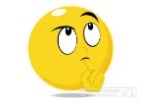 Dynamic Programming

With these coin denominations, d1 = 25 (quarter),  d2 =  10 (dime),  and     d3 = 1 (penny), the dynamic programming yields an optimal solution for giving change for n = 30 cents, 
Using dynamic programming, apply the following formula:
	F(n) = minj: n ≥dj  { F(n – dj ) } + 1 for n > 0       …………… 8.4
	F(0) = 0.



       
	The solution is F(30) = min{F(30-1), F(30-10), F(30-25)} + 1
                                               = min{F(29) , F(20) , F(5) }+ 1
			           = min{{1Q, 4P}, {2D}, {5P}} + 1 
                                               ={2D} + {1D}
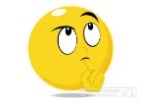 How would you give change with coins of these denominations of, say,  n = 30 cents, if the coins denominations are again d1 = 25 (quarter),  d2 = = 10 (dime),  d3 = 5 (nickel), and  d4 = 1 (penny)?  
The greedy technique leads to 1 quarter and 1 nickel, which is an optimal solution.
Using 1Q	30 – 25 = 5
Using 1N	  5 –   5 = 0

The greedy algorithm yields an optimal solution for every positive integer amount with these coins denominations.
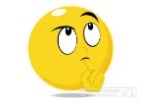 Dynamic Programming

Given these donominations, d1 = 25 (quarter), d2 = = 10 (dime),  d3 = 5 (nickel), and  d4 = 1 (penny), 
the dynamic programming applies the following formula to give change with coins of these denominations of n = 30 cents
	F(n) = minj: n ≥dj  { F(n – dj ) } + 1 for n > 0    …………… 8.4
	F(0) = 0.



       The solution is F(30) = min{F(30-1), F(30-5), F(30-10), F(30-25)} + 1
                                          = min{F(29) , F(25), F(20) , F(5) }+ 1
			  = min{{1Q, 4P}, {1Q}, {2D}, {1N}} + 1 
                                         ={1Q} + {1N}
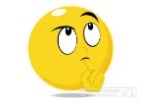 The central point of the greedy approach
The greedy approach suggests constructing a solution through a sequence of steps, each expanding a partially constructed solution obtained so far, until a complete solution to the problem is reached. 
The central point of this technique is that on each step, the choice made must be:
Feasible
it has to satisfy the problem’s constraints
Locally optimal
it has to be the best local choice among all feasible choices available on that step
Irrevocable
once made, it cannot be changed on subsequent steps of the algorithm.
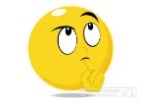 Greedy Technique
An example: A problem of placing the maximum number of chips on an 8 x 8 board so that no two chips are placed on the same squares or adjacent vertically, horizontally, or diagonally squares.
For the greedy strategy,  place each new chip so as to leave as many available squares as possible for next chips. 
For example, starting with the upper left corner of the board, we will be able to place 16 chips as shown in Figure 9.1(a). 
Why is this solution optimal?  
The final result obtained via a greedy algorithm is optimal based on the algorithm’s output rather than the way it operates.
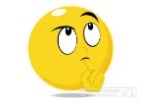 Greedy Technique: Placement of 16 chips on non-adjacent squares.
Violates the restriction
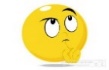 Figure 9.1(a)  Placement of 16 chips on non-adjacent squares.
Greedy Technique
Why is this solution optimal?         The reason is: 
Partition the board into sixteen 4x4 squares as shown in Figure 9.1b. 
Total number of nonadjacent chips on the board cannot exceed 16 since it is impossible to place more than one chip in each of these squares.

An example for proving optimality of a greedy algorithm is to show that on each step it does at least as well as any other algorithm could in advancing toward the problem’s goal.
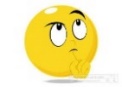 Figure 9.1 (b) Partition of the board proving impossibility of placing more than 16 chips.
Greedy Technique
Find the minimum number of moves for a chess knight to go from one corner of a 100x100 board to the diagonally opposite corner. 
Requirement: The knight’s moves are L-shaped jumps: 
goes forward two(2) squares horizontally or vertically and then goes forward one(1) square vertically or horizontally, respectively.)
A greedy solution is: jump as close to the goal as possible on each move. 
If it starts from the square (1, 1) and finishes at the (100, 100), it requires a sequence of 66 moves such as
            (1, 1), (3, 2), (4, 4), (6, 5), (7, 7), (9, 8), (10, 10), (12, 11), …,    
            (97, 97), (99, 98), (100, 100)
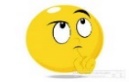 Greedy Technique
Find the minimum number of moves needed for a chess knight to go from one corner of a 100x100 board to the diagonally opposite corner. 
Thus, if it starts from the square (1, 1) and finishes at the squares (100, 100), it requires a sequence of 66 moves such as
  (1, 1), (3, 2), (4, 4), (6, 5), (7, 7), …, (97, 97), (99, 98), (100, 100)

Number of moves 
= ((100-1) + (100-1)) *1/3 = 66 moves?
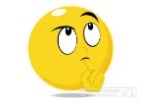 Greedy Technique20x20
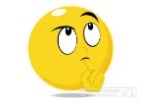 For 19 x 19, the number of moves is ((19-1)+(19-1))*1/3 = 12 moves
Greedy Technique20x20
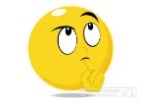 This is 14 moves.
Solution for 20 x 20: provided by Kyle Bostelman 
14 knight moves
Greedy Technique
Using mathematical induction, show that a partially constructed solution obtained by the greedy algorithm on each iteration can be extended to an optimal solution to the problem.
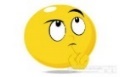 Minimum spanning tree 
of 
a weighed connected graph
Prim’s Algorithm
Prim’s Algorithm
- for finding the cheapest way to achieve connectivity:

Problem: Given n points (vertices), connect them in the cheapest possible way so that there will be a path between every pair of points (vertices). 
Represent 	the given points by vertices of a graph, 
		possible connections by the graph’s edges, and 
		the connection costs by the edge weights. 
Then the question can be posed as the minimum spanning tree problem, defined formally as follows.
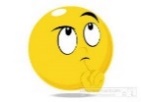 Definition    
A spanning tree of a connected graph is 
its connected acyclic subgraph (i.e., a tree) that contains all the vertices of the graph. 
A minimum spanning tree of a weighed connected graph is 
its spanning tree of the smallest weight, 
where the weight of a tree is the sum of the weights on all its edges. 
The minimum spanning tree problem is 
the problem of finding a minimum spanning tree for a given weighted connected graph.
Figure 9.2 presents a simple example illustrating these notions.
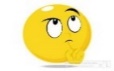 Figure 9.2  Graph and its spanning trees, with T1 being the minimum spanning tree.
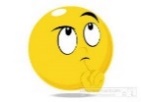 1
1
a
b
a
b
2
2
5
3
3
d
c
d
c
graph
w(T1) = 6
1
a
b
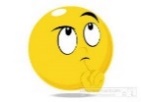 Given graph
2
5
3
d
c
1
1
a
b
a
b
2
5
5
3
d
c
d
c
w(T2 ) = 9
w(T3 ) = 8
Figure 9.2  Graph and its spanning trees T2 and T3 that are not the minimum spanning tree.
Give a graph, the number of spanning trees grows exponentially with the graph size (in terms of number of vertices), 2|V| .
1
1
a
b
a
b
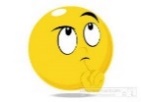 4
2
4
4
5
3
3
d
c
d
c
e.g., a spanning tree with w(T4 ) = 8.
Given graph of 4 vertices,
it has 24 spanning trees.
Total number of spanning trees is 2|V| = 24   = 16, 
where 2 indicates each edge connecting two vertices.
Give a graph, the number of spanning trees grows exponentially with the graph size (in terms of number of vertices), 2|V| .
1
1
a
b
a
b
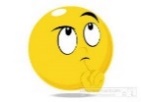 2
2
4
4
5
3
3
d
c
d
c
e.g., a spanning tree with w(T5 ) = 6.
Given graph of 4 vertices,
it has 24 spanning trees.
Total number of spanning trees is 2|V| = 24   = 16, 
where 2 indicates each edge connecting two vertices.
Give a graph, the number of spanning trees grows exponentially with the graph size (in terms of number of vertices), 2|V| .
1
a
b
a
b
4
2
4
4
5
4
5
3
d
c
d
c
e.g., a spanning tree with w(T6 ) = 13.
Given a graph of 4 vertices,
it has 24 spanning trees.
Give a graph, the number of spanning trees grows exponentially with the graph size (in terms of number of vertices), 2|V| .
1
a
b
a
b
2
2
4
4
5
4
5
3
d
c
d
c
Given a graph of 4 vertices,
it has 24 spanning trees.
e.g., a spanning tree with w(T7 ) = 11.
Give a graph, the number of spanning trees grows exponentially with the graph size (in terms of number of vertices).
1
1
a
b
a
b
2
2
4
5
4
5
3
d
c
d
c
e.g., a spanning tree with w(T8 ) = 8.
Given a  graph of 4 vertices,
it has 24 spanning trees.
Give a graph, the number of spanning trees grows exponentially with the graph size (in terms of number of vertices).
1
1
a
b
a
b
2
4
4
4
4
5
3
d
c
d
c
e.g., a spanning tree with w(T9 ) = 9.
Given a  graph of 4 vertices,
it has 24 spanning trees.
Give a graph, the number of spanning trees grows exponentially with the graph size (in terms of number of vertices).
1
a
b
a
b
2
4
4
4
5
5
3
3
d
c
d
c
e.g., a spanning tree with w(T10 ) = 12.
Given a graph of 4 vertices,
it has 24 spanning trees.
Give a graph, the number of spanning trees grows exponentially with the graph size (in terms of number of vertices).
1
a
b
a
b
2
2
4
4
4
5
3
3
d
c
d
c
Given a graph of 4 vertices,
it has 24 spanning trees.
e.g., a spanning tree with w(T11 ) = 9.
Give a graph, the number of spanning trees grows exponentially with the graph size (in terms of number of vertices).
1
1
a
b
a
b
2
4
4
4
5
3
3
d
c
d
c
e.g., a spanning tree with w(T12 ) = 8.

if W(b, d) = 1, 2 ) = 5.
Given a graph of 4 vertices,
it has 24 spanning trees.
Give a graph, the number of spanning trees grows exponentially with the graph size (in terms of number of vertices).
1
1
a
b
a
b
2
4
5
4
5
3
3
d
c
d
c
e.g., a spanning tree with w(T13 ) = 9.

if W(b, d) = 1, w(T10 ) = 5.
Given a graph of 4 vertices,
it has 24 spanning trees.
Give a graph, the number of spanning trees grows exponentially with the graph size (in terms of number of vertices).
1
1
a
b
a
b
2
4
4
5
4
5
3
d
c
d
c
Given a graph of 4 vertices,
it has 24 spanning trees.
e.g., a spanning tree with w(T14 ) = 10.
Give a graph, the number of spanning trees grows exponentially with the graph size (in terms of number of vertices).
1
a
b
a
b
2
4
4
5
4
5
3
3
d
c
d
c
e.g., a spanning tree with w(T15 ) = 12.
The graph has 4 vertices,
it has 24 spanning trees.
Give a graph, the number of spanning trees grows exponentially with the graph size (in terms of number of vertices).
1
1
a
b
a
b
2
2
4
4
4
5
3
d
c
d
c
e.g., a spanning tree with w(T16 ) = 7.
(c, b, a, d)
Given a graph of 4 vertices,
it has 24 spanning trees.
Give a graph, the number of spanning trees grows exponentially with the graph size (in terms of number of vertices).
1
a
b
a
b
2
2
4
4
4
5
3
3
d
c
d
c
Given a graph of 4 vertices,
it has 24 spanning trees.
e.g., a spanning tree with w(T17 ) = 9.
(a, d, c, b)
Give a graph, the number of spanning trees grows exponentially with the graph size (in terms of number of vertices).
1
a
b
a
b
2
2
4
4
5
4
5
3
d
c
d
c
e.g., a spanning tree with w(T18 ) = 11.
(b, c, a, d)
Given a graph of 4 vertices,
it has 24 spanning trees.
Give a graph, the number of spanning trees grows exponentially with the graph size (in terms of number of vertices).
1
a
b
a
b
2
2
4
4
4
4
5
3
d
c
d
c
e.g., a spanning tree with w(T19 ) = 10.
(a, d, b, c)
Given a graph of 4 vertices,
it has 24 spanning trees.
Total number of spanning trees is 2|V| = 24   = 16.
Give a graph, the number of spanning trees grows exponentially with the graph size (in terms of number of vertices), 2|V| .
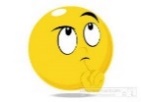 1
a
b
a
b
2
7
2
2
4
4
e
e
4
4
5
7
1
d
c
d
c
1
3
e.g., a spanning tree with w(T1 ) = 11.
(a (d (e  b (c))))
The graph has 5 vertices,
and it has 25 spanning trees.
Total number of spanning trees is 2|V| = 25   = 32.
(a, ((d, e), (b, c))) an error!
Problems for constructing a minimum spanning tree via exhaustive search

Two serious obstacles for constructing a minimum spanning tree:
the number of spanning trees 2|V| grows exponentially with the graph size |V| (for dense graphs).
not easy to generate all spanning trees for a given graph.
Difficult to find a minimum spanning tree for a weighted graph.
Are there efficient algorithms for this problem?
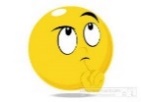 Chapter 07_02Greedy Algorithms
Minimum Spanning Tree Problem
Prim’s and Krushal’s Algorithms